Приспособленность организмов к среде обитания
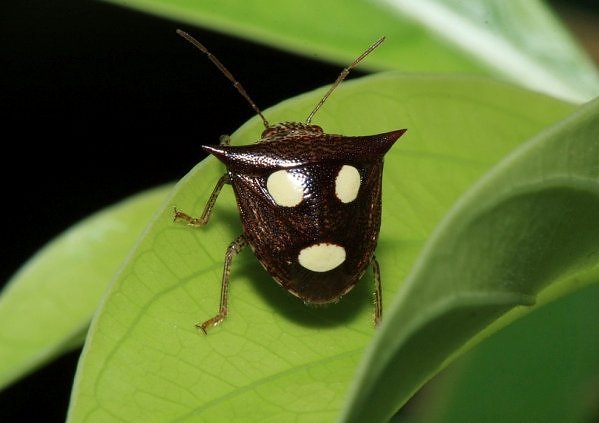 Автор: Тартынская Т.В.,
 учитель биологии
 МОУ «Гимназия Логос»
 г. Кимры
Покровительственная окраска
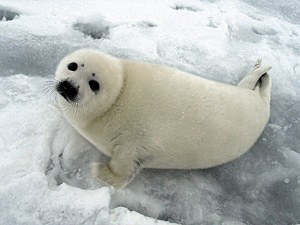 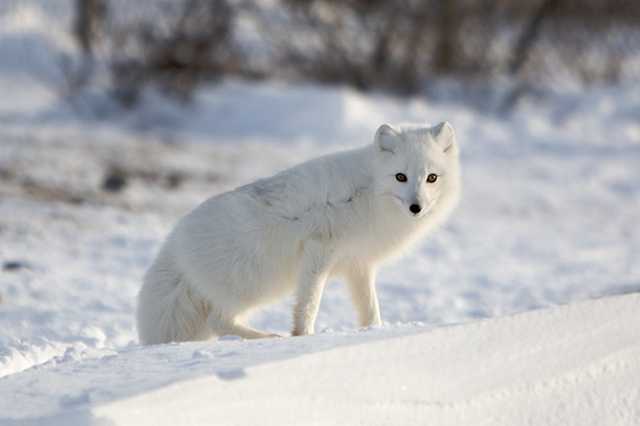 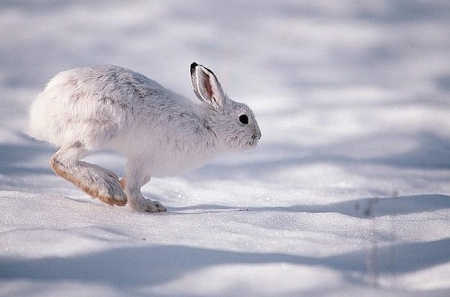 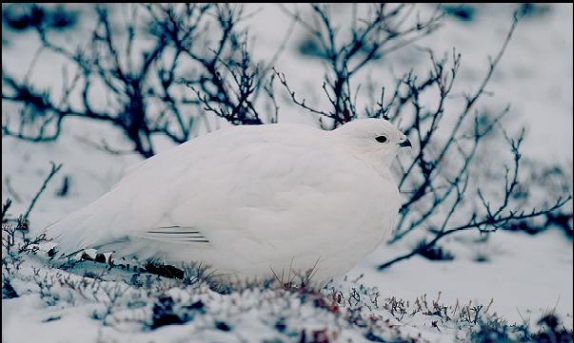 Маскировка
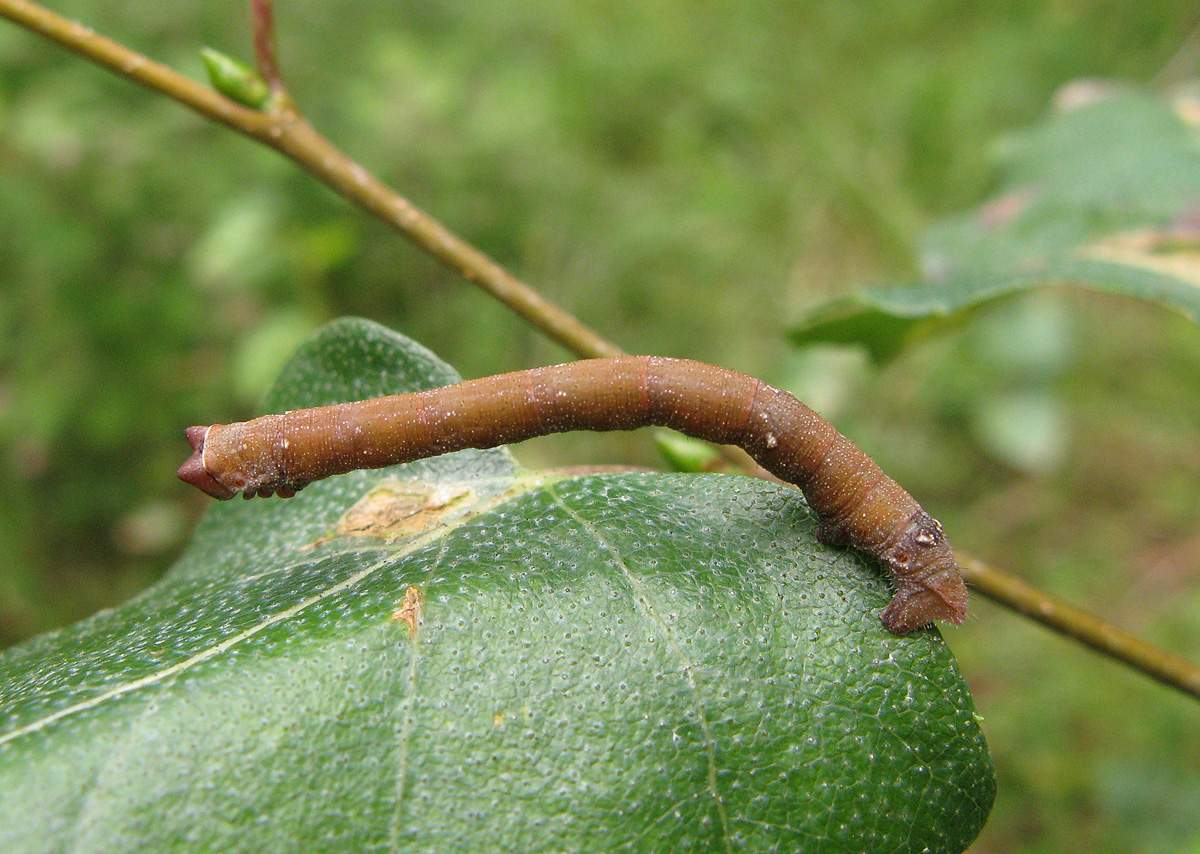 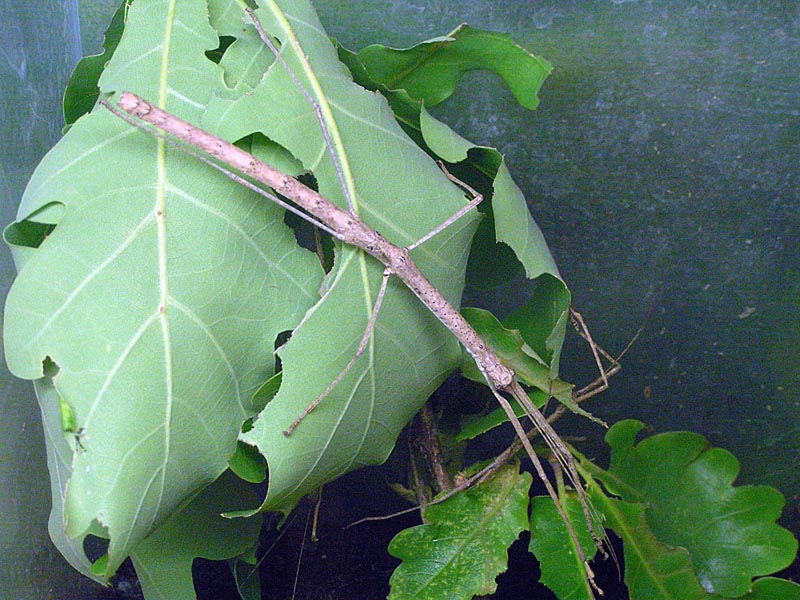 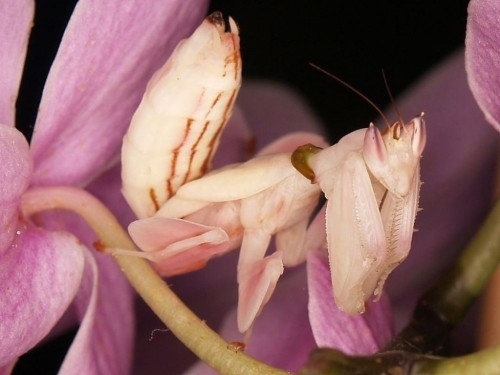 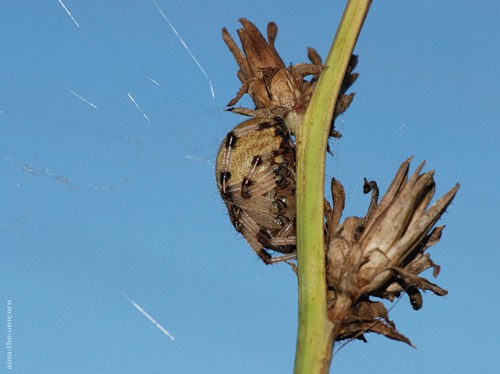 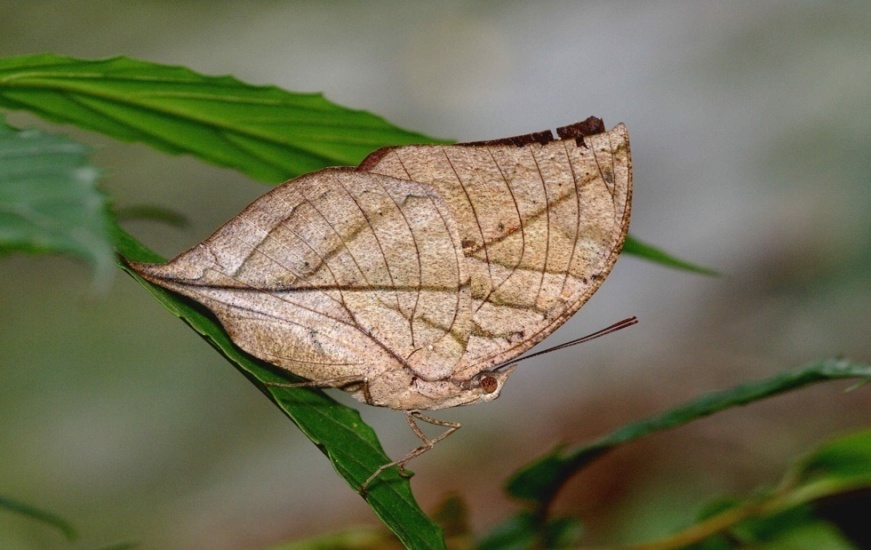 Предостерегающая окраска
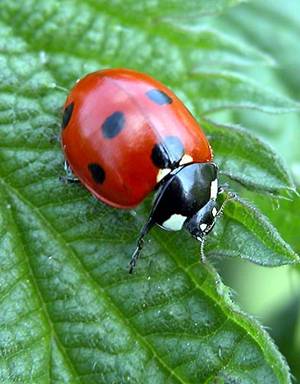 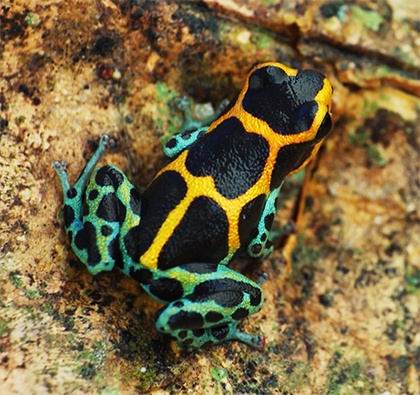 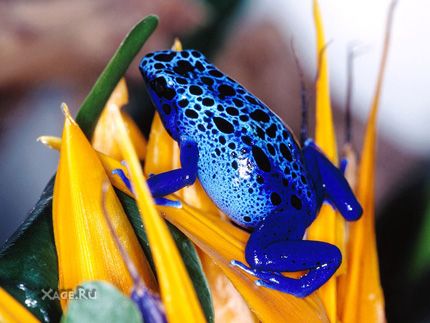 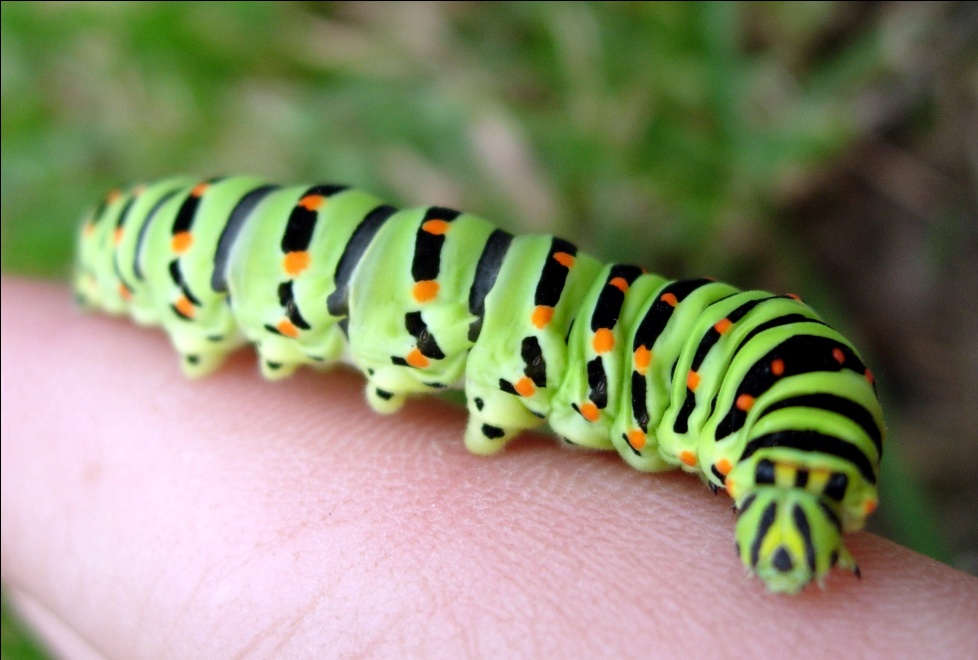 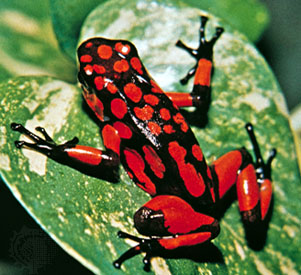 Мимикрия
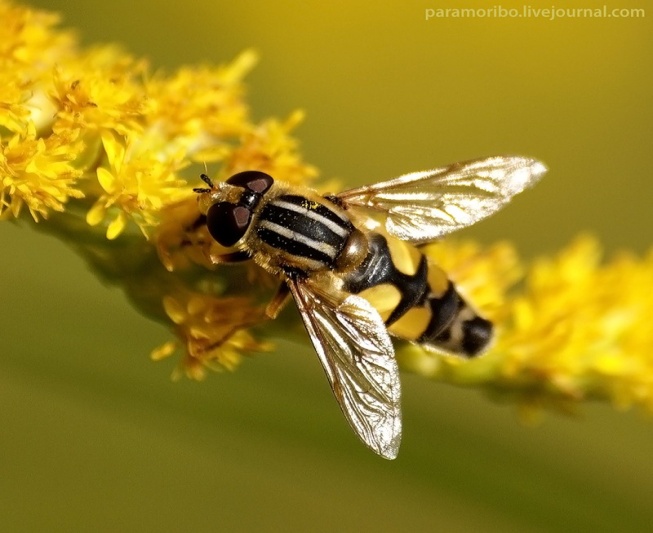 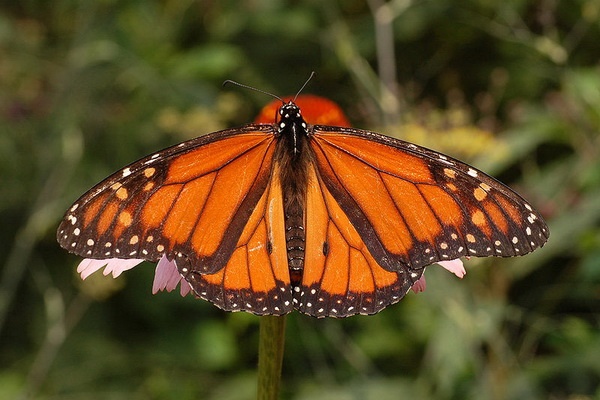 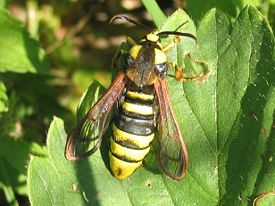 Бабочка данаида
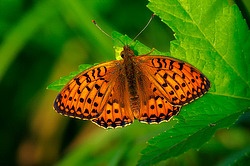 Журчалка
Бабочка стеклянница
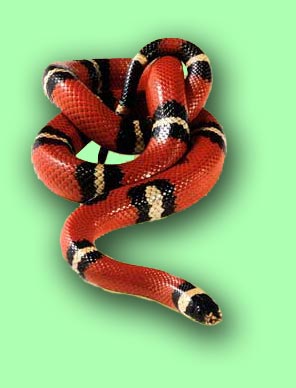 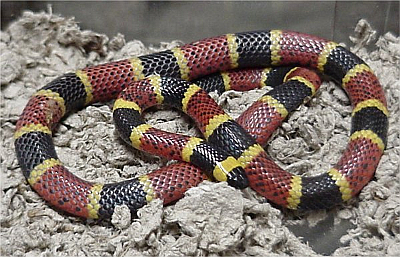 Бабочка нимфалида
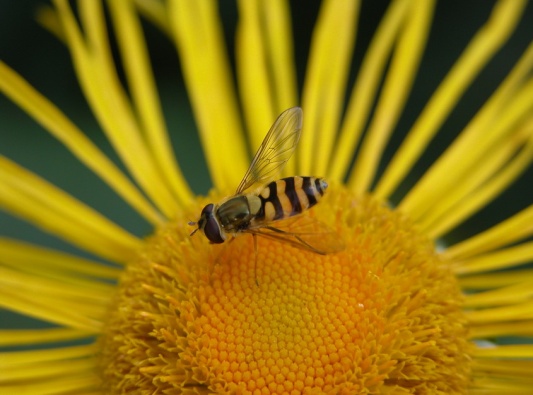 Королевская змея
Коралловая змея
Муха осовидка
Приспособительное поведение
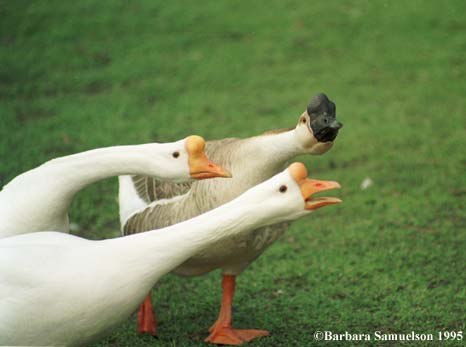 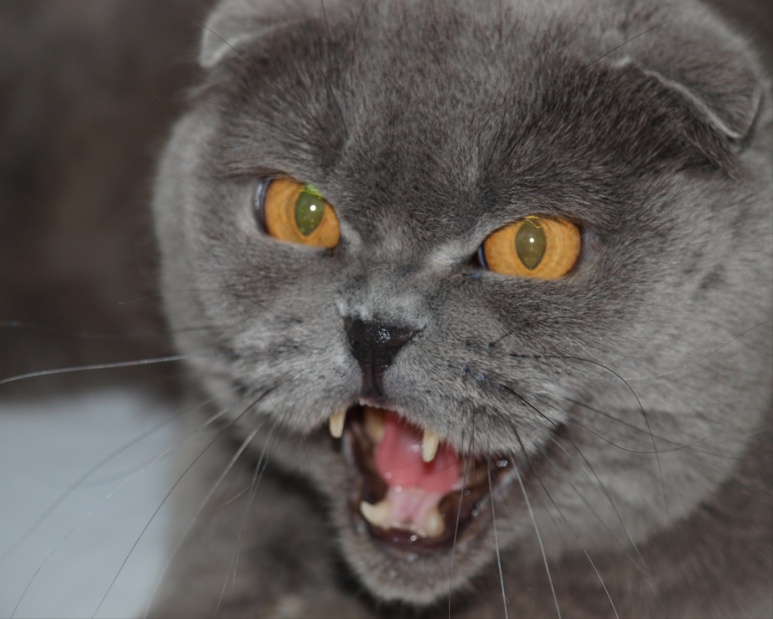 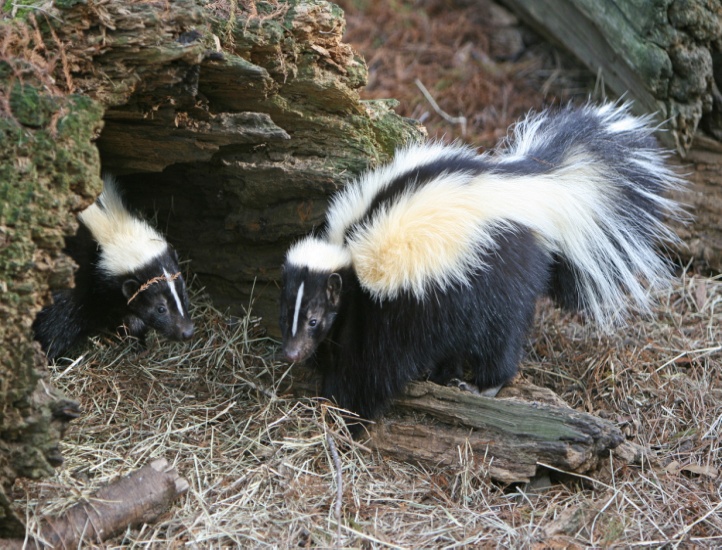 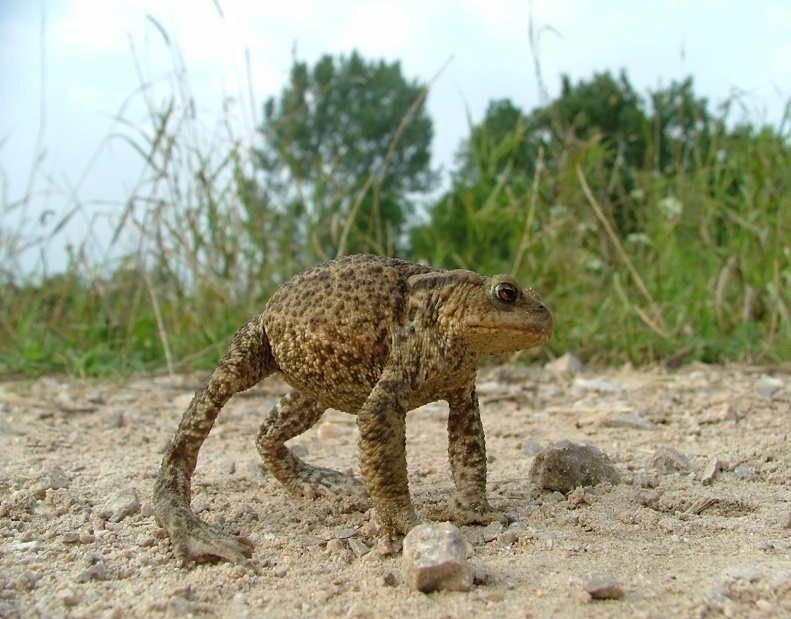 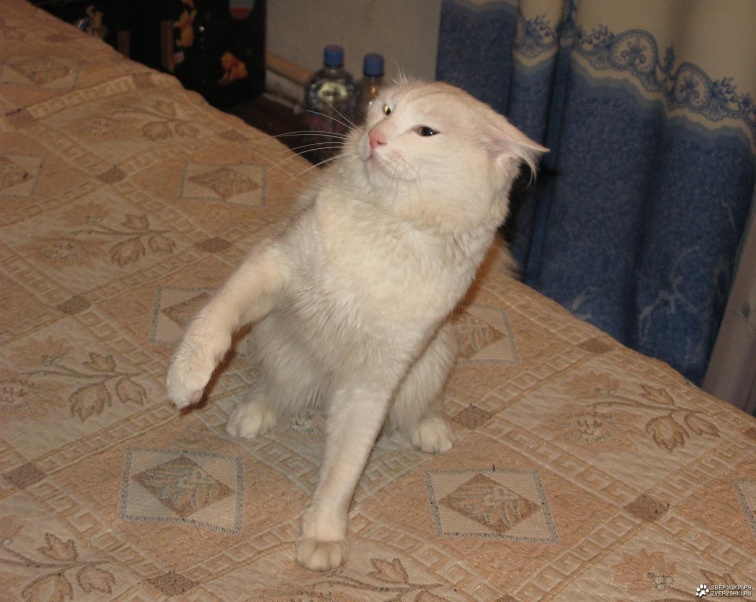 Механизм возникновения приспособлений
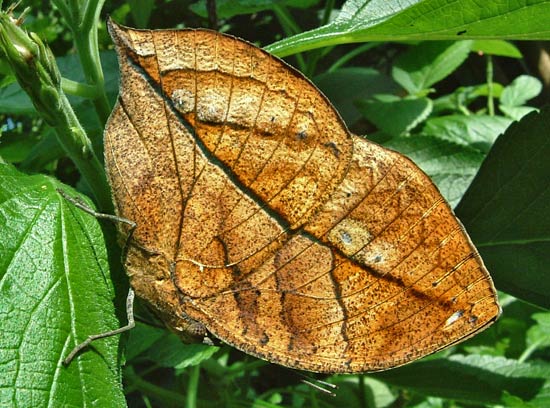 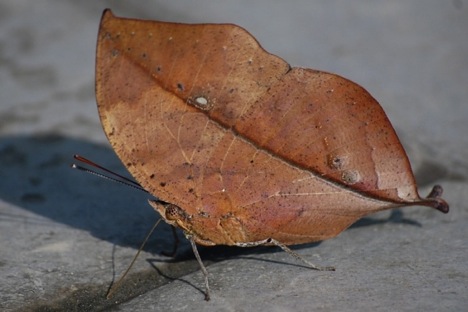 Мутации
Повышают жизнеспособность
Снижают жизнеспособность
Передаются по наследству
Отметаются естественным отбором
Становятся приспособлениями
Выводы:
1. Общая приспособленность организмов к условиям среды складывается из множества отдельных адаптаций самого разного масштаба.
2. Все приспособления возникают в ходе эволюции в результате естественного отбора.
3. Любое приспособление относительно. 

Приспособленность – это относительная целесообразность строения и функций организма, являющаяся результатом естественного отбора.